ECO - FIGHT
Раунд 1
Кто весит больше – все люди в мире или все насекомые в мире?
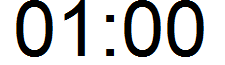 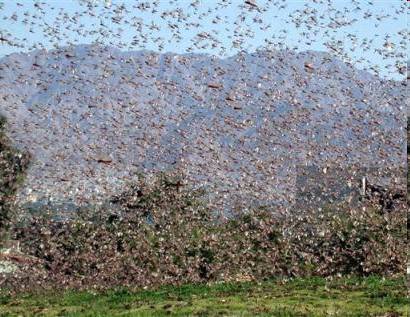 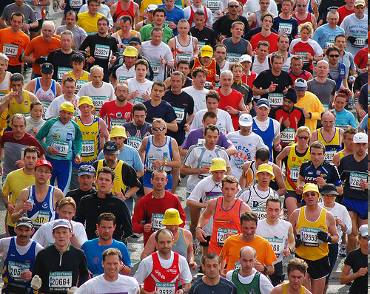 Почему Красная книга называется красной? С чем ассоциируется красный цвет?
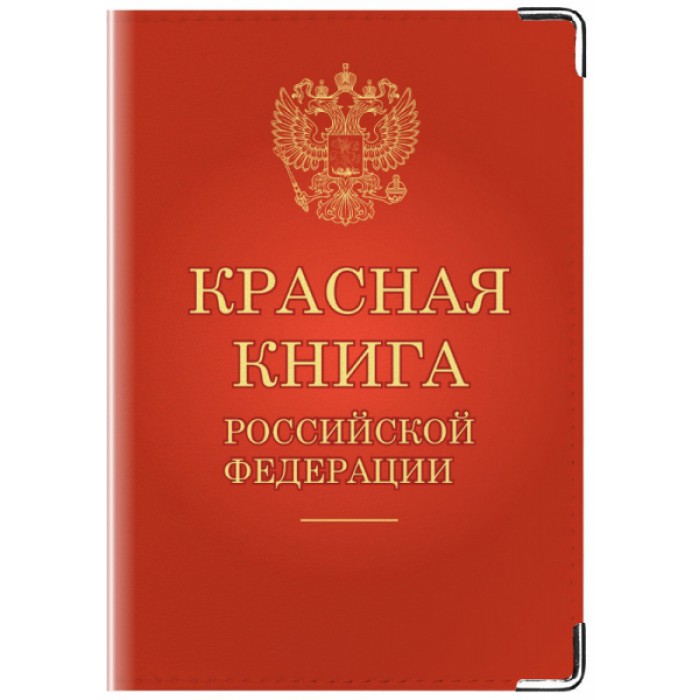 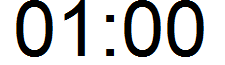 Что называют природными кондиционерами Земли?
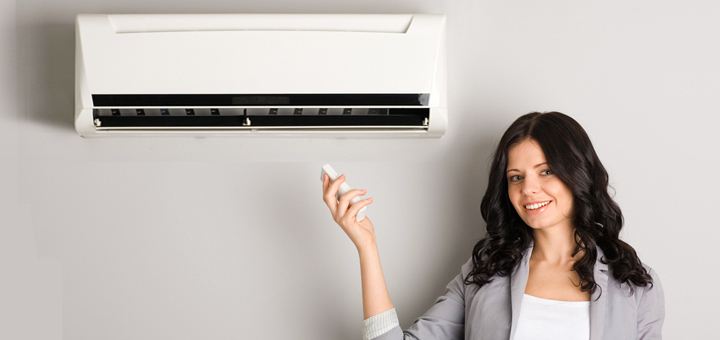 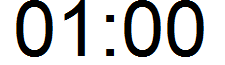 Наука гарбология появилась сравнительно недавно. Гарбологи всего мира ищут пути выхода из тупика, в котором оказалась наша планета. Что изучает эта наука?
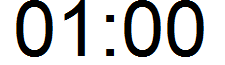 Это вещество состоит из трех атомов кислорода, образует вблизи поверхности земли защитный слой.
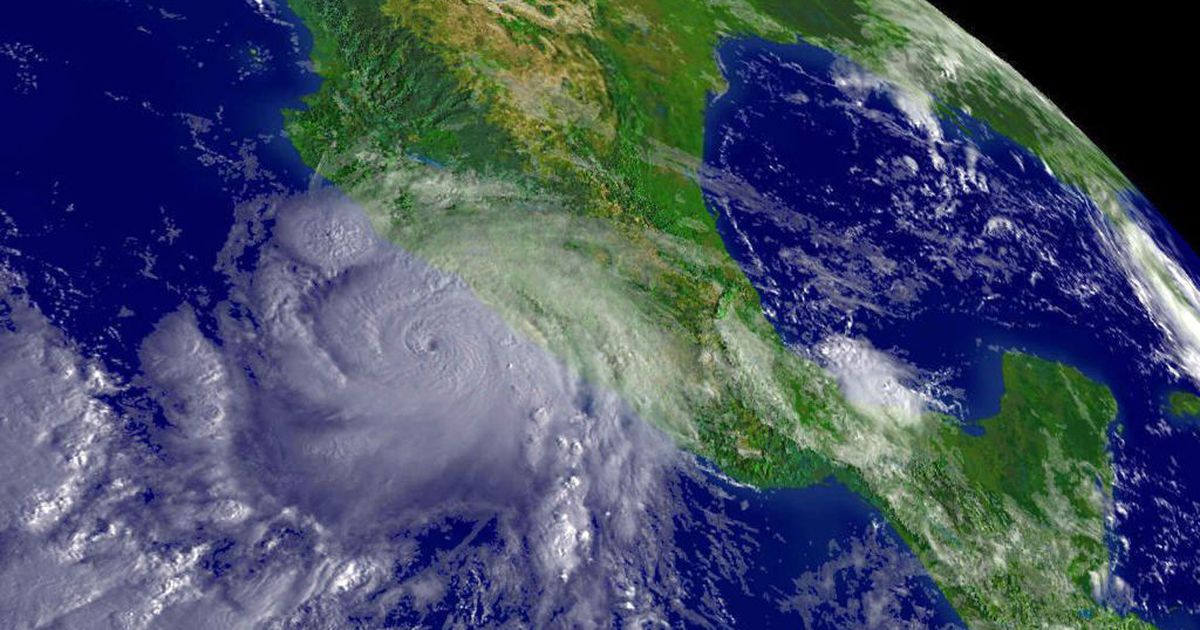 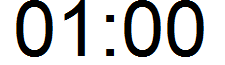 Раунд 2
Animal World
Какое животное на Земле является самым громким?
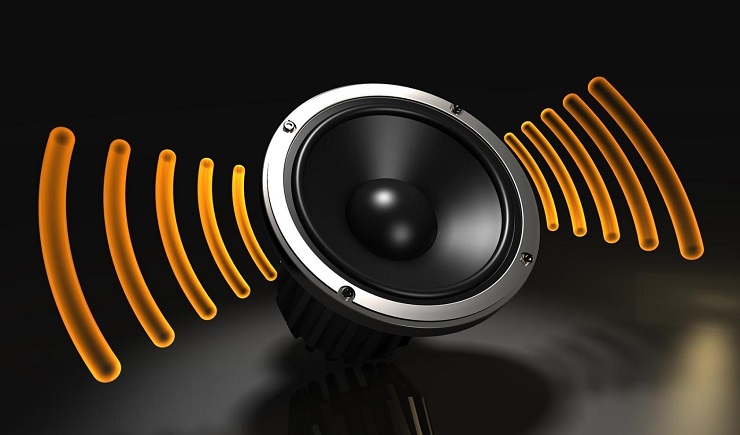 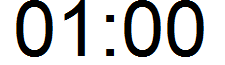 What colour is the skin of polar bears?
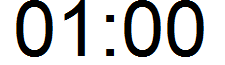 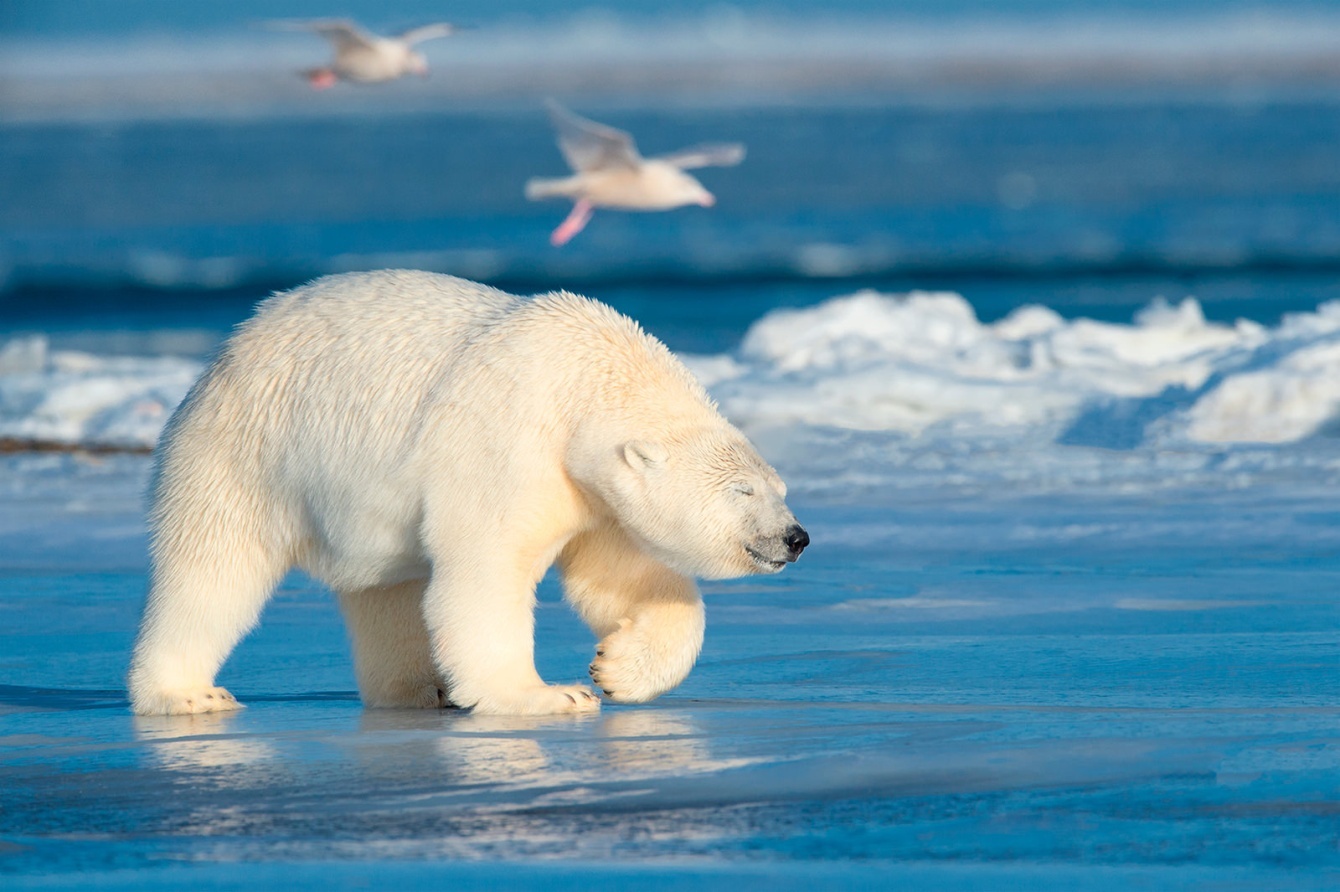 Чего больше всего боятся животные?
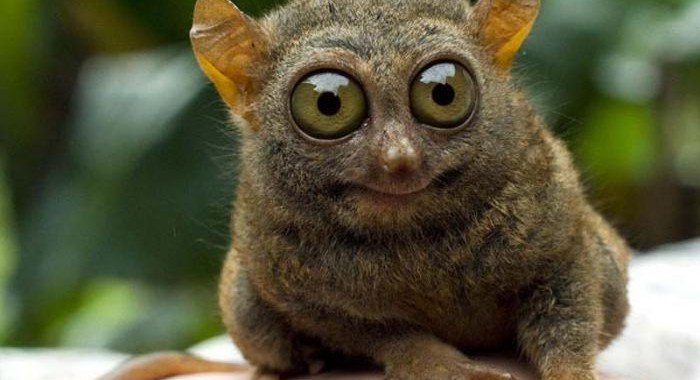 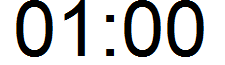 Из какого вещества состоит верблюжий горб?
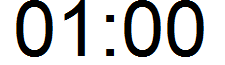 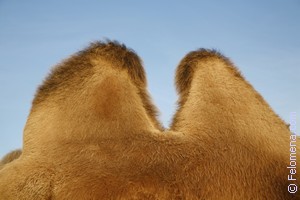 Какое животное может пользоваться хвостом, как рулем либо парашютом?
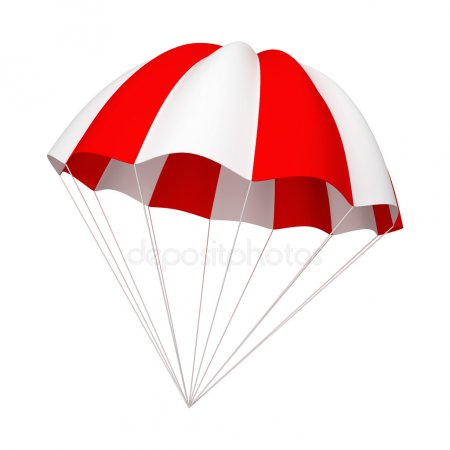 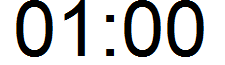 Ответы 1 раунд:
1) Все насекомые весят больше, чем все люди. 
2) Красный –цвет опасности. 
3) Растения – природные кондиционеры земли.
4) Гарбология изучает мусор. (garbage – мусор)
5) Озон.
Раунд 3
Guess the country
y Country #1
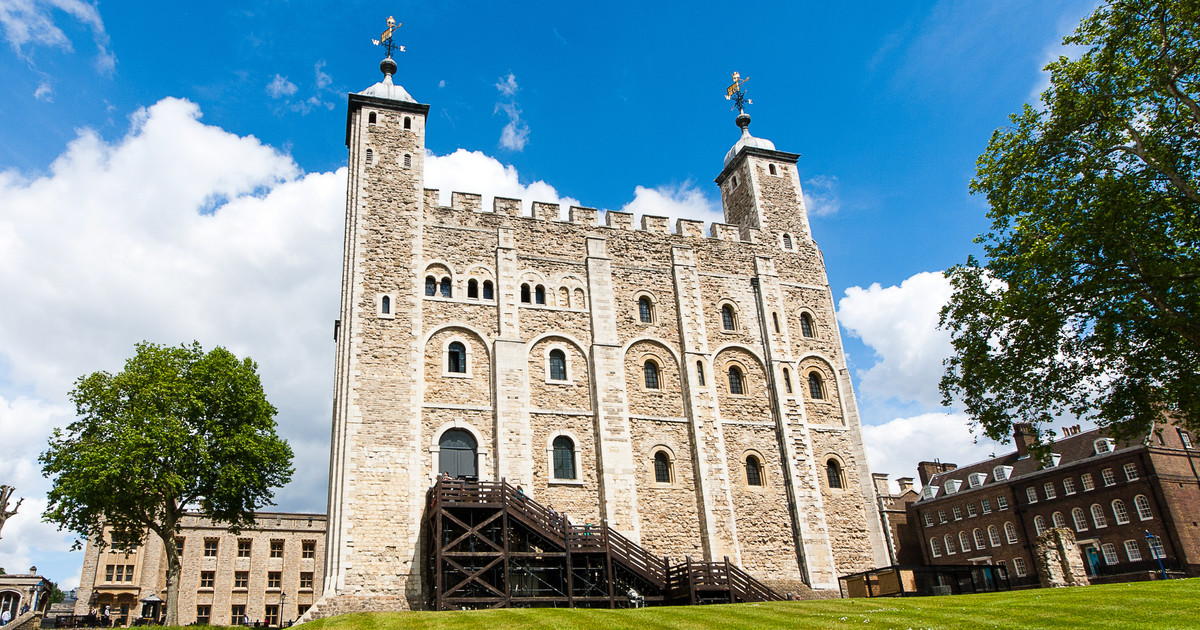 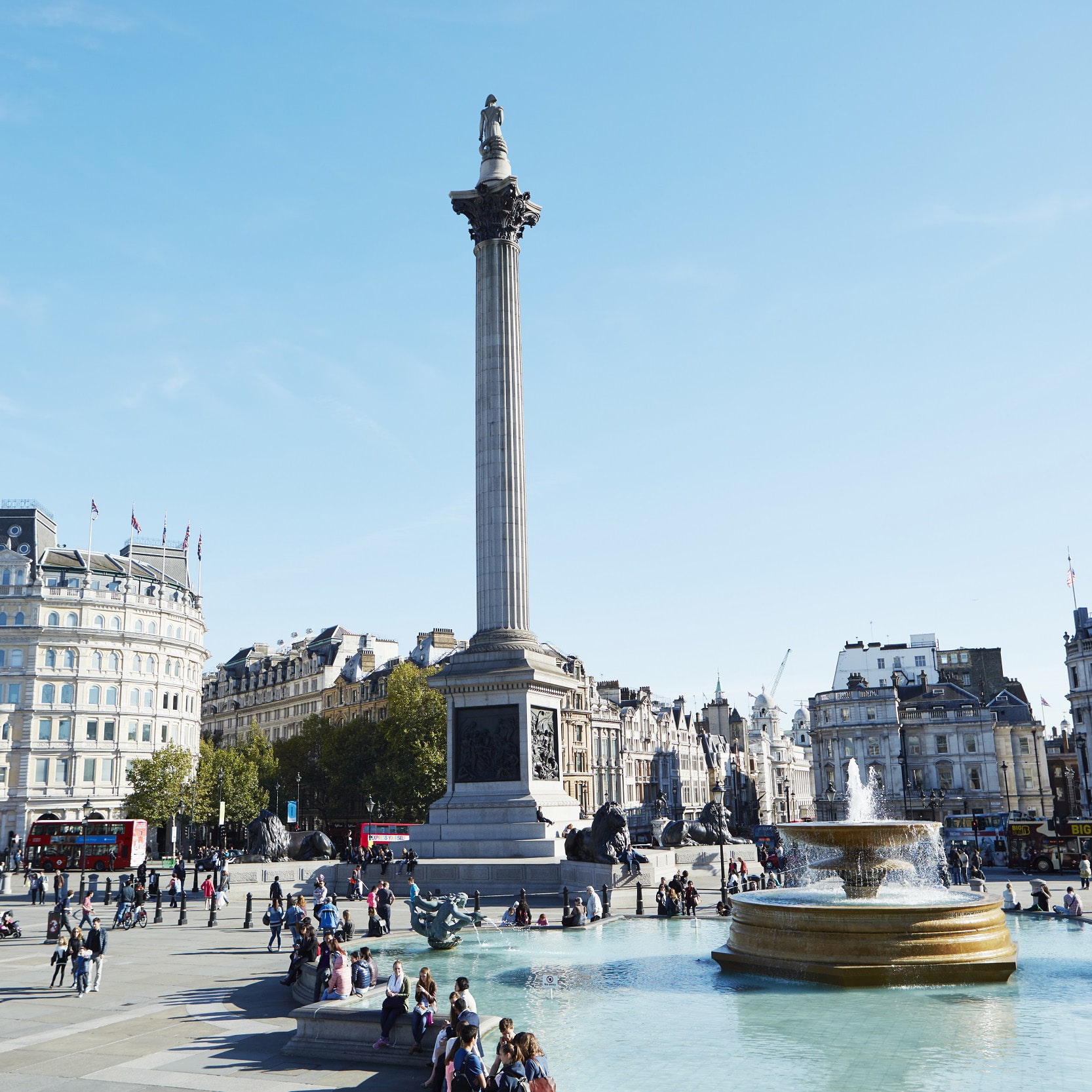 Country #2
COUNTRY #3
COUNTRY #4
COUNTRY#5
COUNTRY #6
Ответы 2 раунд:
1) Cамые громкие звуки издают голубые КИТЫ (188 децибел). 
2) The skin of polar bears is BLACK.
3) Животные больше всего боятся ГОЛОДА.
4) Верблюжий горб состоит из ЖИРА.
5) БЕЛКА может пользоваться хвостом, как рулем либо парашютом.
Раунд 4
Песня 1. 
Из какой передачи эта мелодия?
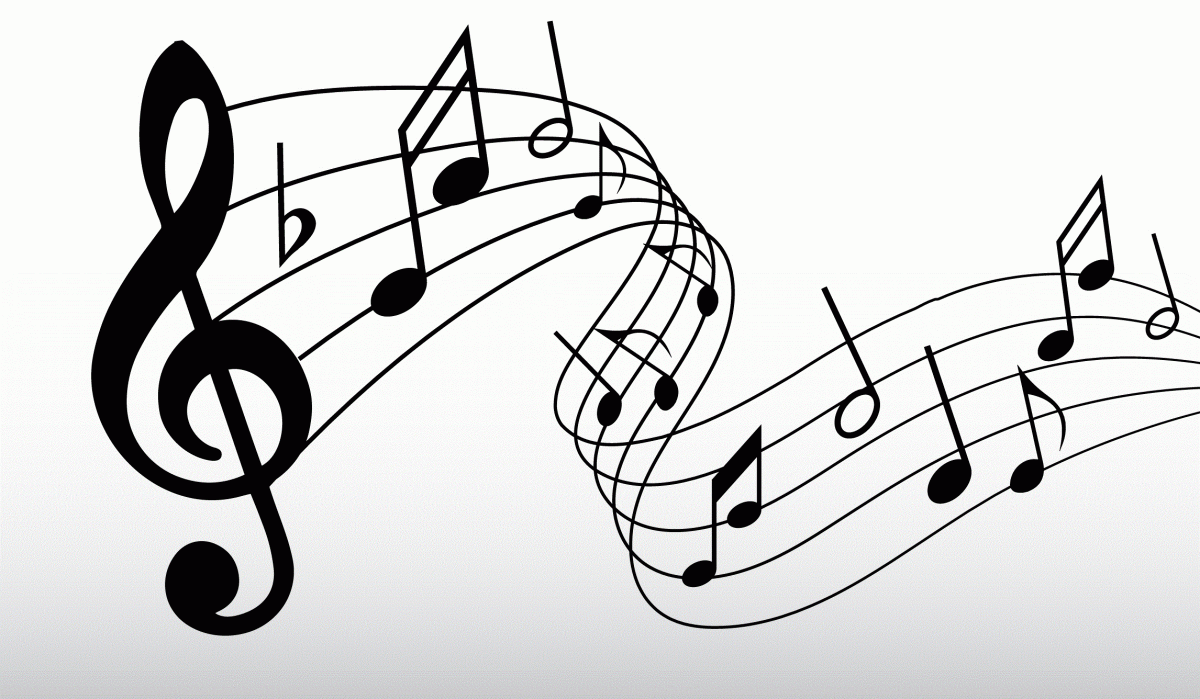 Раунд 4
Песня 2.
Из какого мультфильма эта песня?
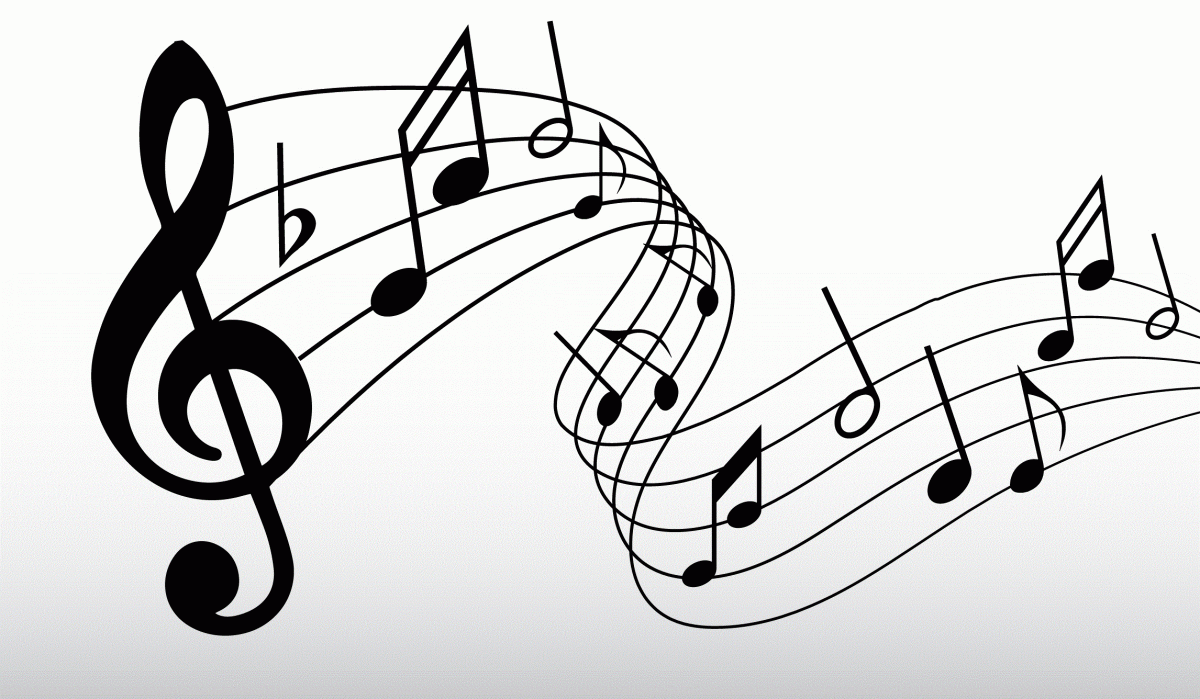 Раунд 4
Песня 3.
Из какого мультфильма эта песня?
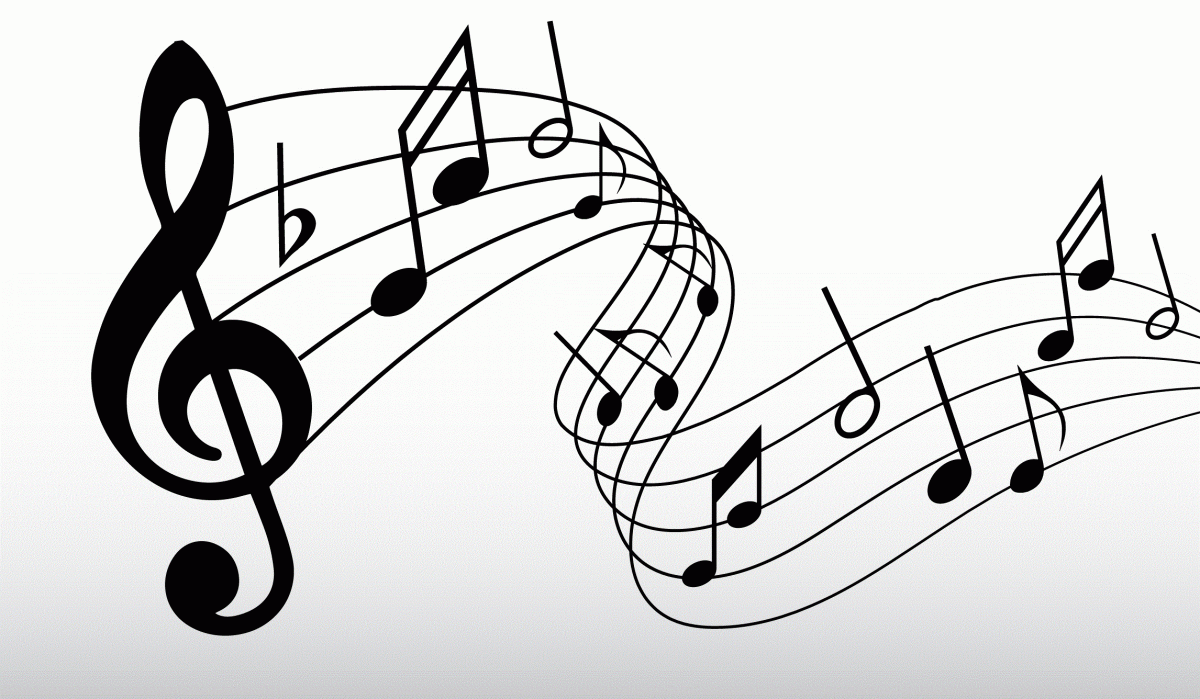 Раунд 4
Песня 4.
Из какого мультфильма эта песня?
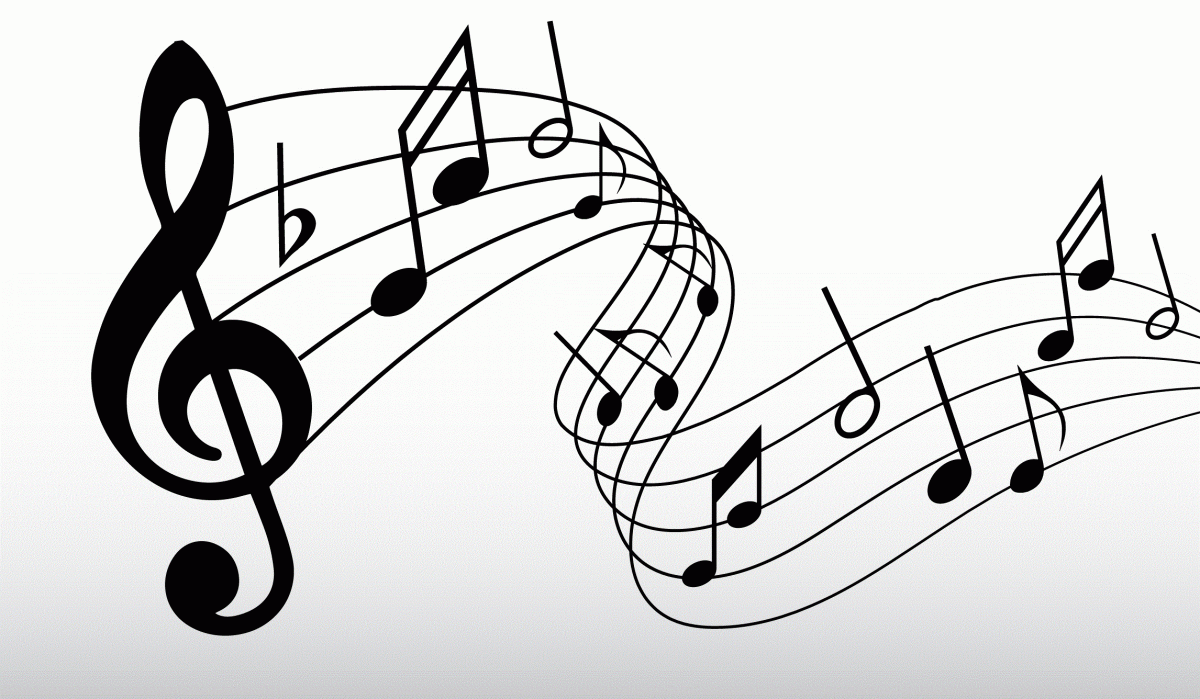 Раунд 4
Песня 5.
Из какого мультфильма эта песня?
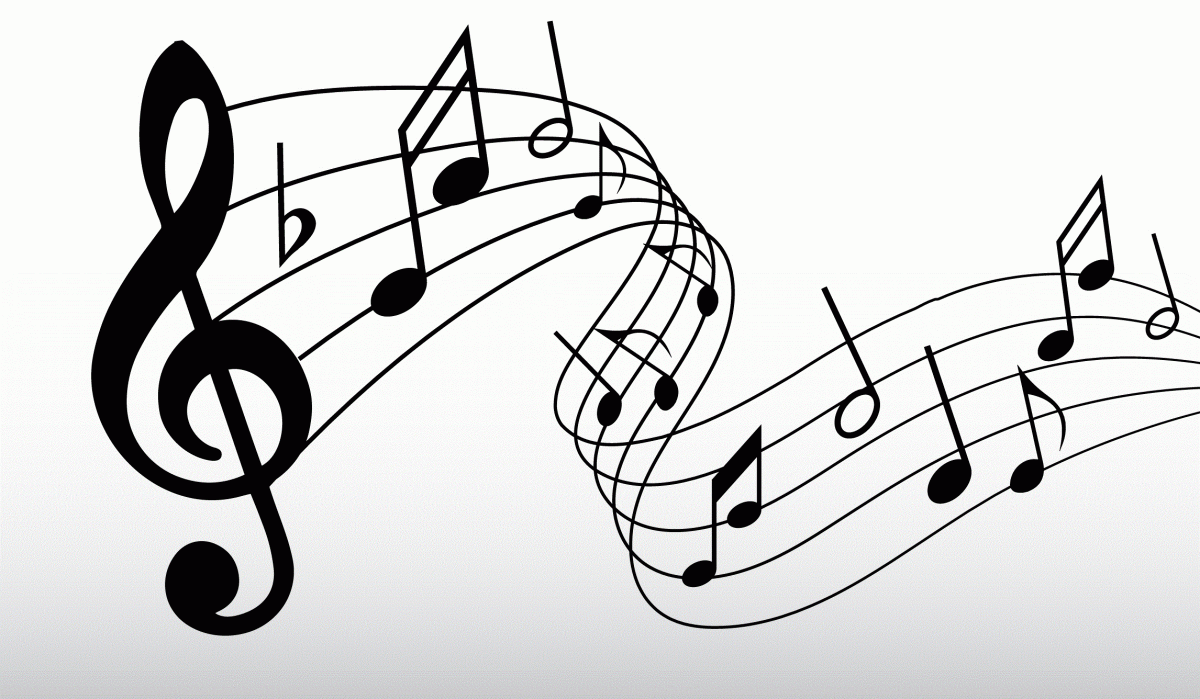 Ответы 3 раунд:
1) Great Britain
2) The USA
3) Australia
4) China
5) Canada
Ответы 4 раунд:
1) Передача «В мире животных»
2) Мультфильм «Крошка Енот» ( «Улыбка» ) 
3) Мультфильм «Мама для мамонтенка»
4) Мультфильм «Мадагаскар» 
5) Мультфильм «Умка»
Блиц
Запишите в бланки ответов только букву верного ответа
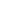 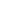 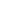 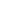 1. Who was the 1st man on the moon?
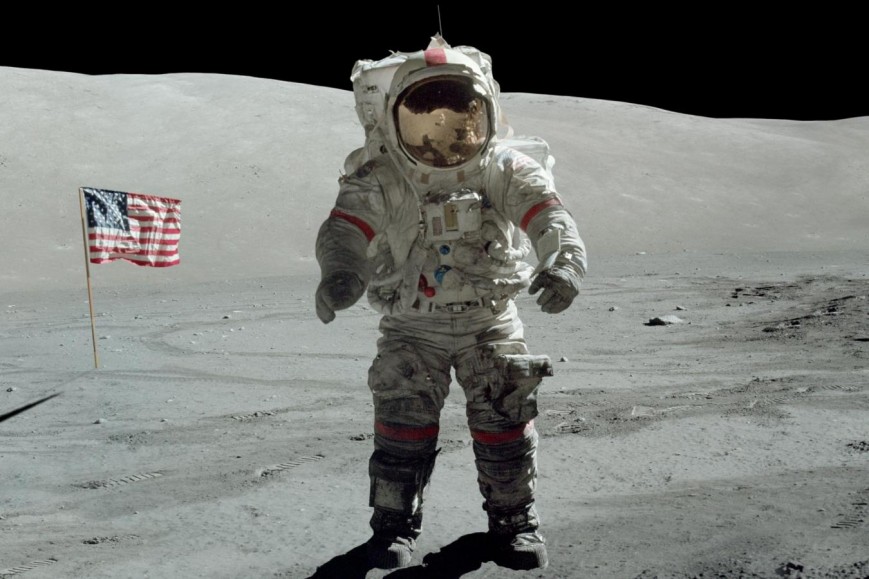 A) Yury Gagarin 
B) Gohn Glenn
C) Neil Armstrong 
D) Abraham Lincoln
2. Who is it?
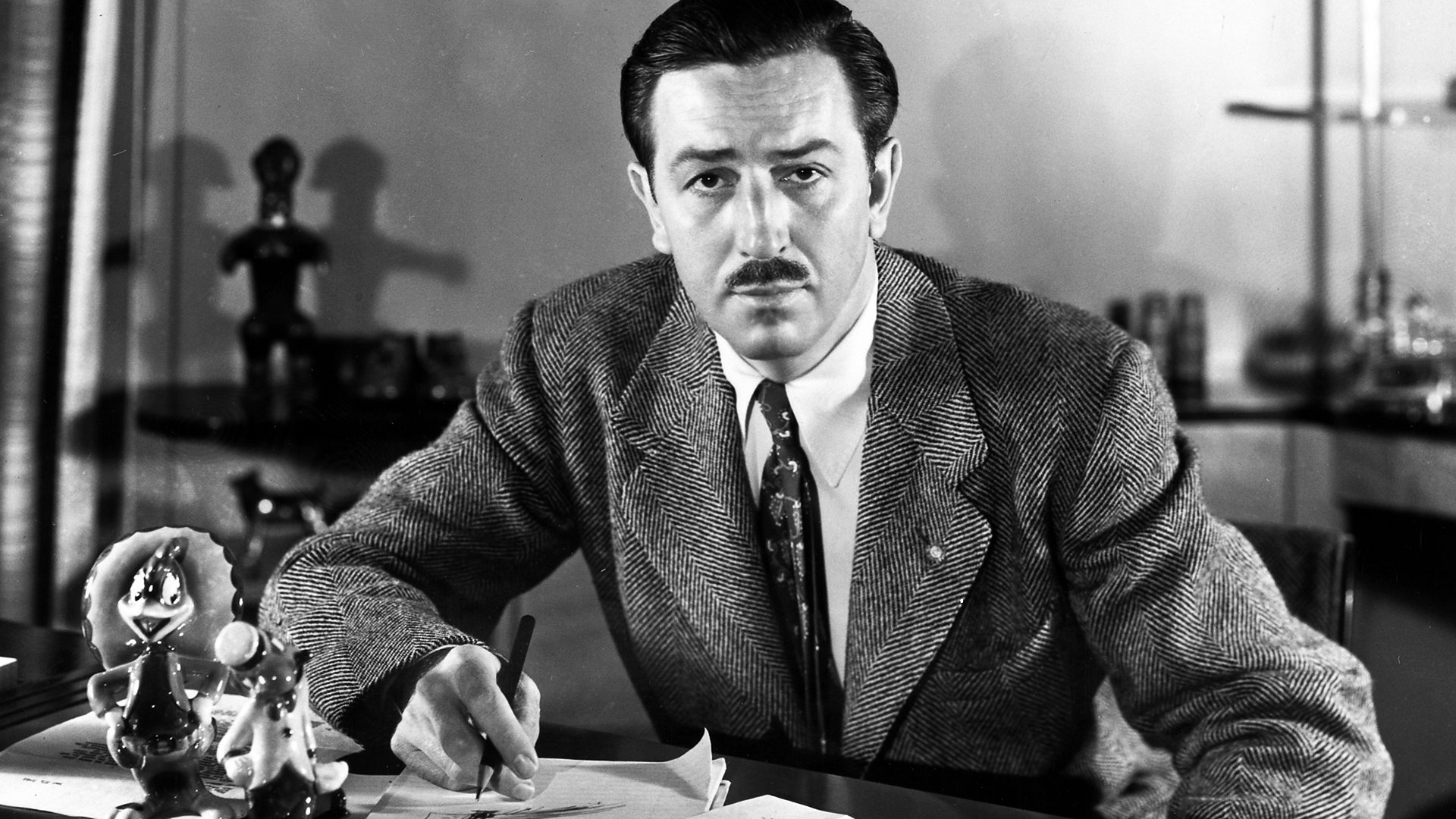 A) Walt Disney 			C)Charlie Chaplin
B) Jack London
3. Who wrote the books about Harry Potter?
A) Joanne Rowling
B) Charles Dickens
С) Jane Austen 
D) George Orwel
4. How much water can a camel drink in ten minutes?
A) 19 liters
B) Up to 112 liters
C) 3 liters
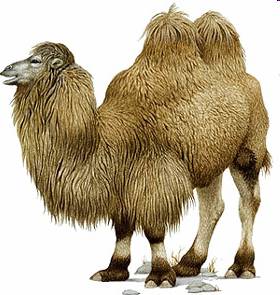 5. How many wastes does a person “produce” every year?
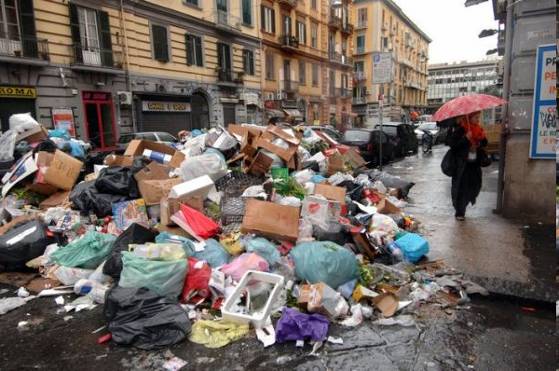 A) about 50 kg
B) about 400 kg
C) about 225 kg
6. Which city is the most populated?
A) Mexico
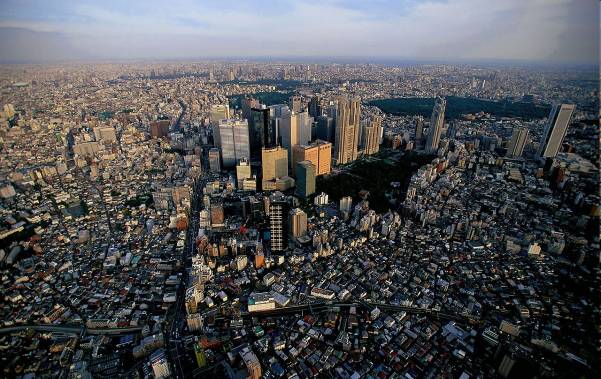 B) Tokyo
C) Los Angeles
Блиц. Ответы.
1. C) Neil Armstrong 
2. A) Walt Disney 	
3. A) Joanne Rowling
4. B) Up to 112 liters
5. C) about 225 kg
6. B) Tokyo